Klingspor Museum - Lithographie
Präsentation: Dr. Dorothee Ader
Oskar Kokoschka, Wien 1908 , K. Wolff Leipzig 1917
Robert Schwarz, Offenbarung des Johannes, Mainz 1994
R. Schwarz, Himmelslust, Mainz 1996
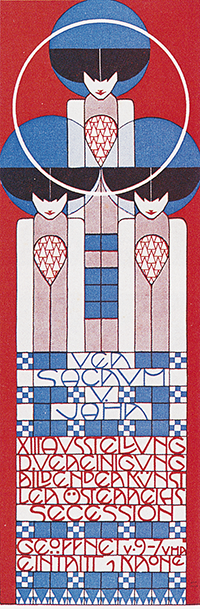 Kolo Moser, Ver Sacrum, 1902